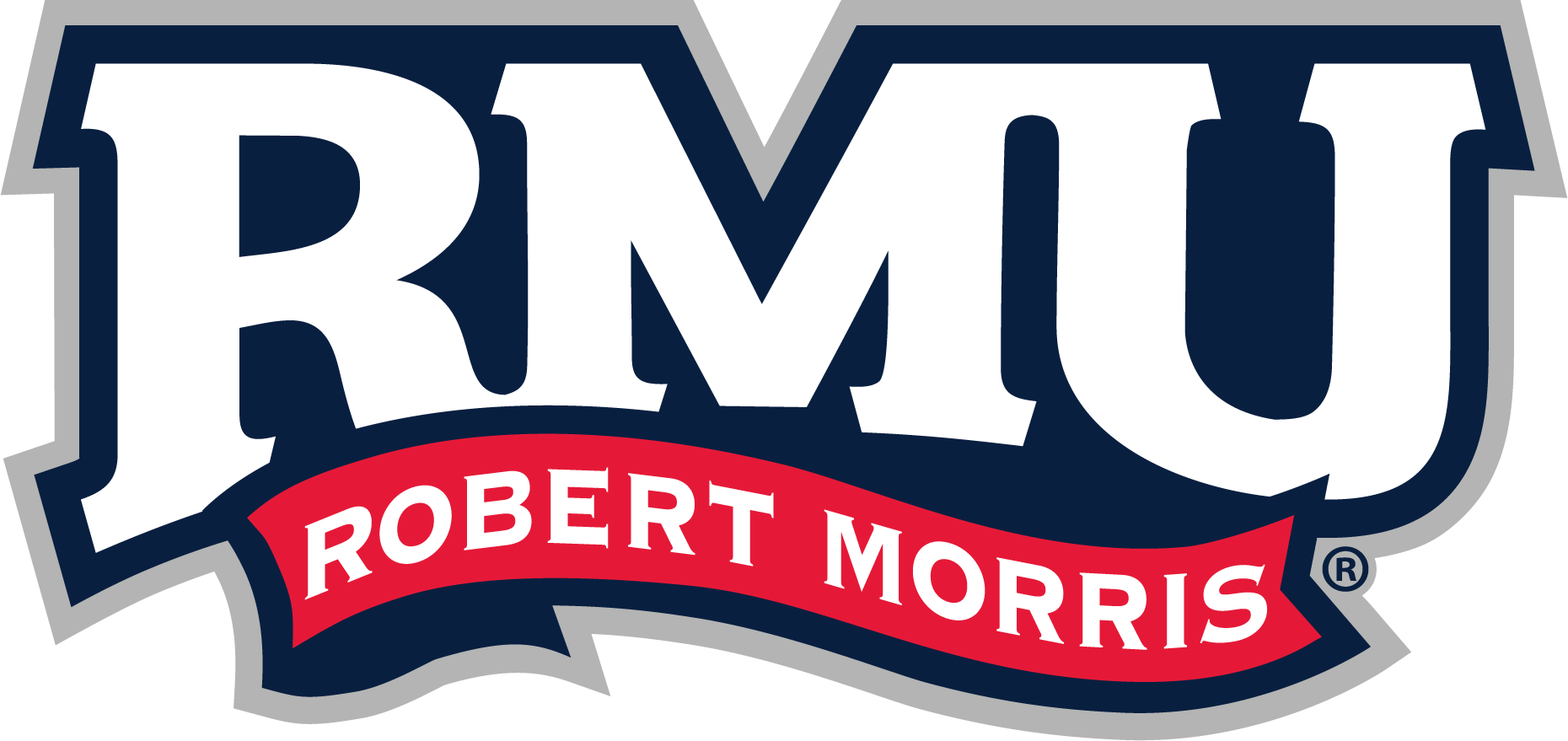 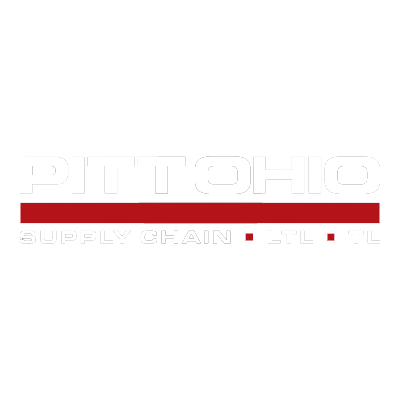 WHY WE’RE HERE
Exclusive 15% tuition discountfor PITT-OHIO Employees, Spouses, and Dependents
Applies to ALL RMU Programs!
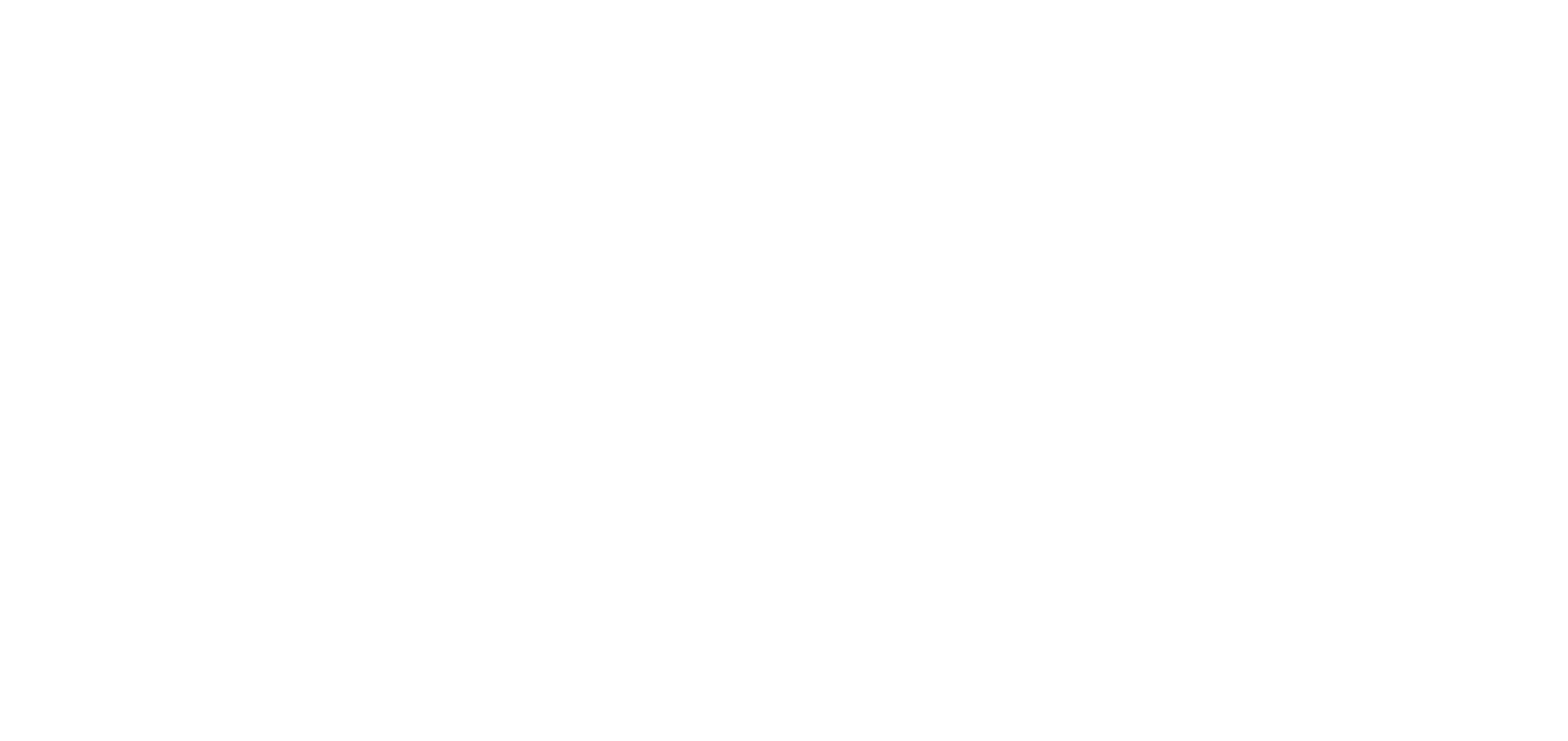 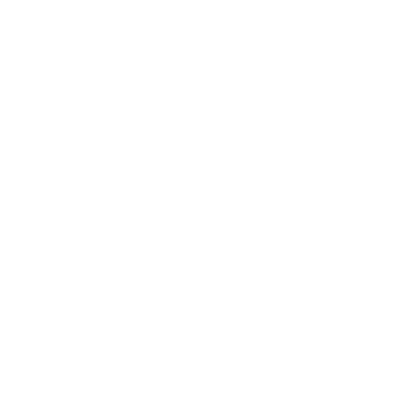 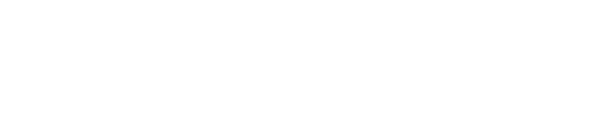 WHY RMU?PROFESSIONALLYFOCUSED
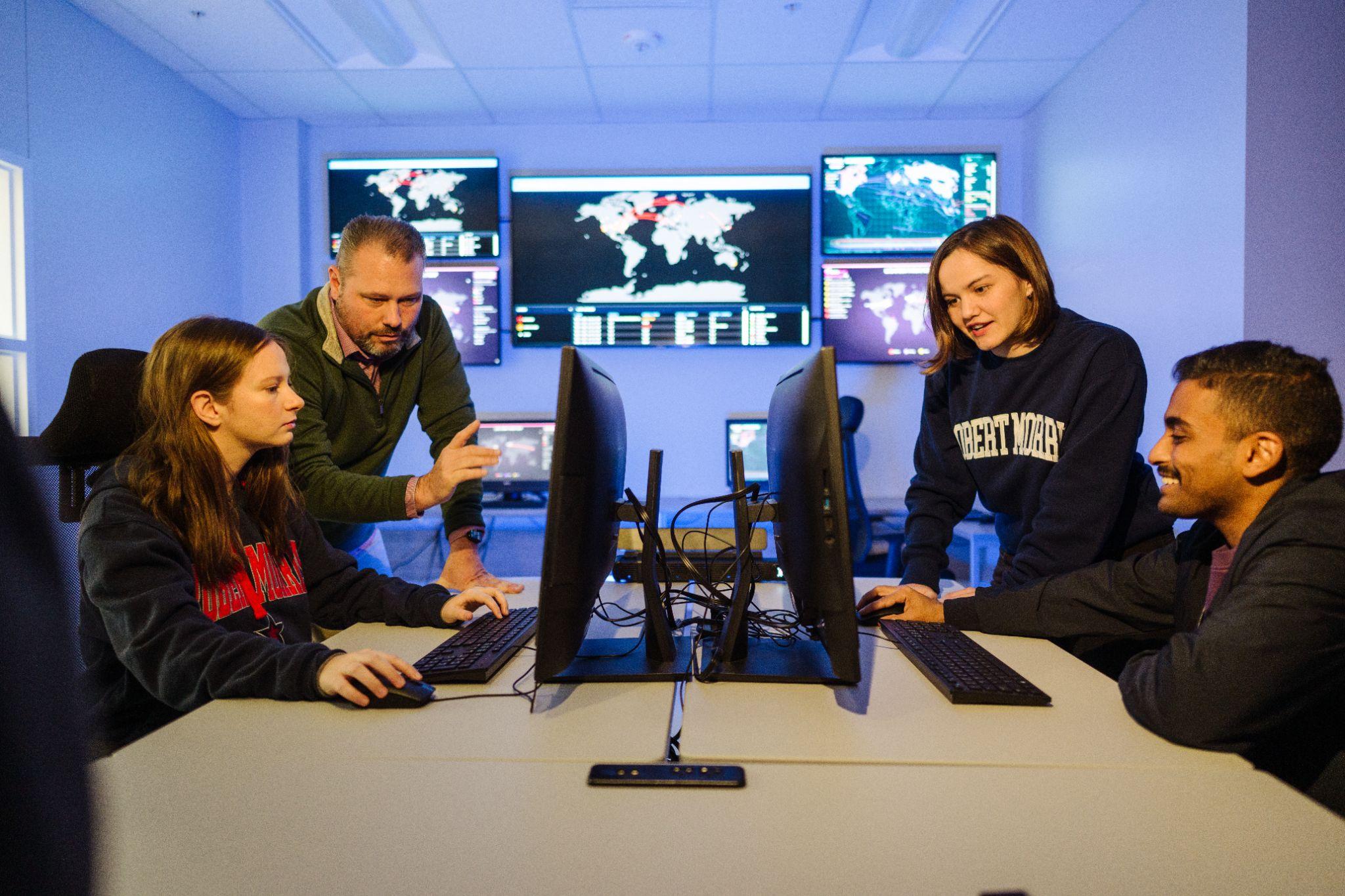 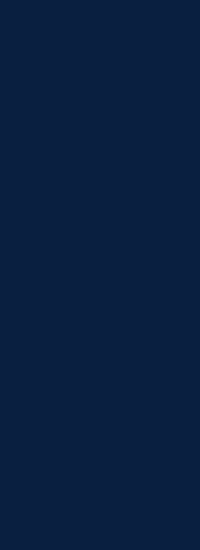 APPLIED ARTIFICIALINTELLIGENCE
CYBERSECURITY
DATA ANALYTICS
DATA SCIENCE
BACHELORS, MASTERS, AND CERTIFICATE OPTIONS
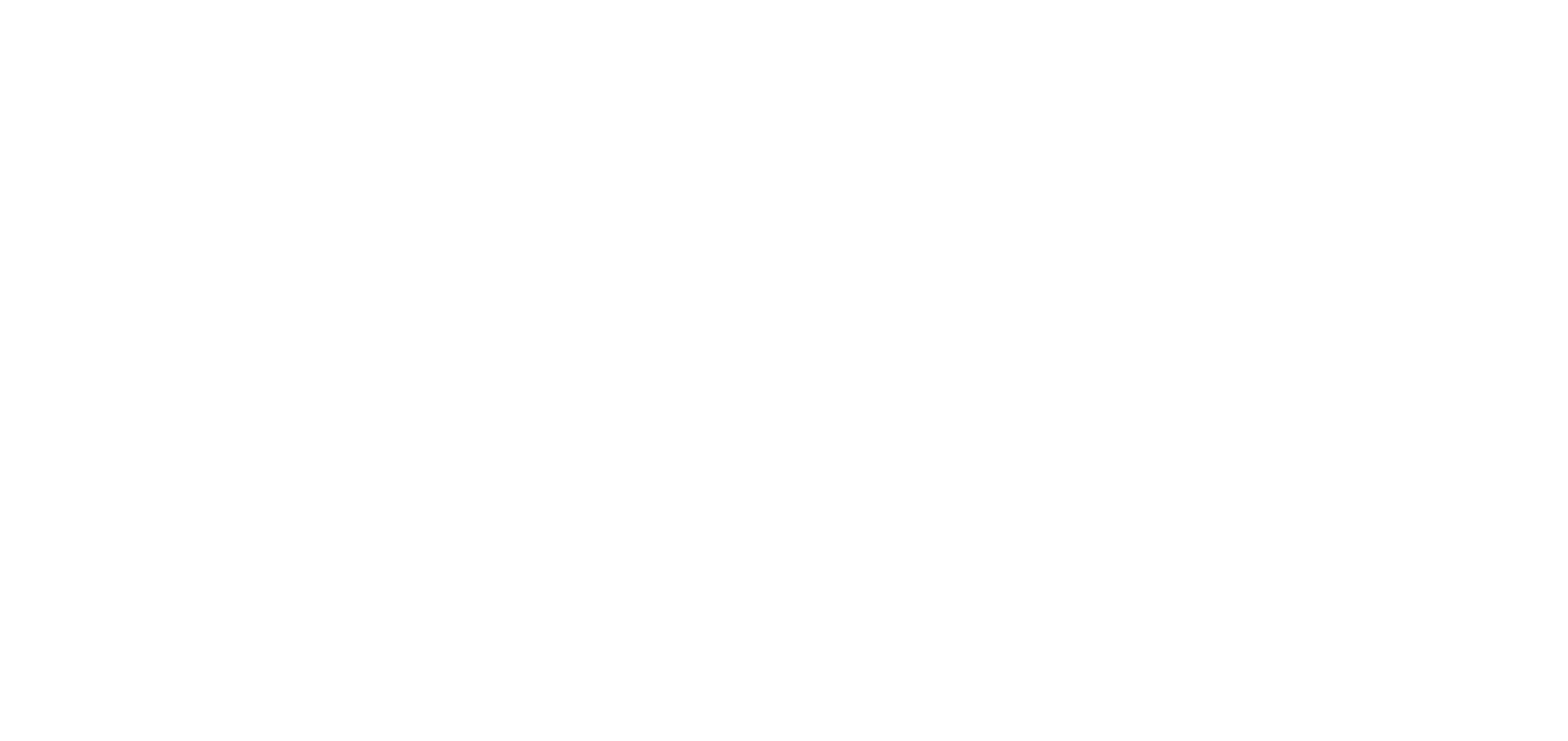 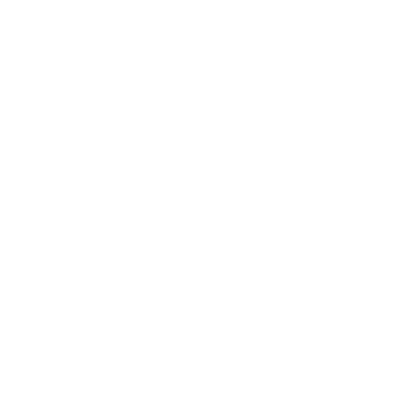 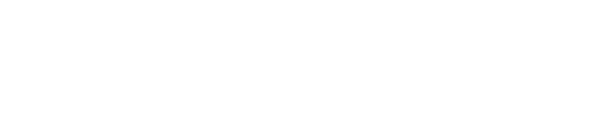 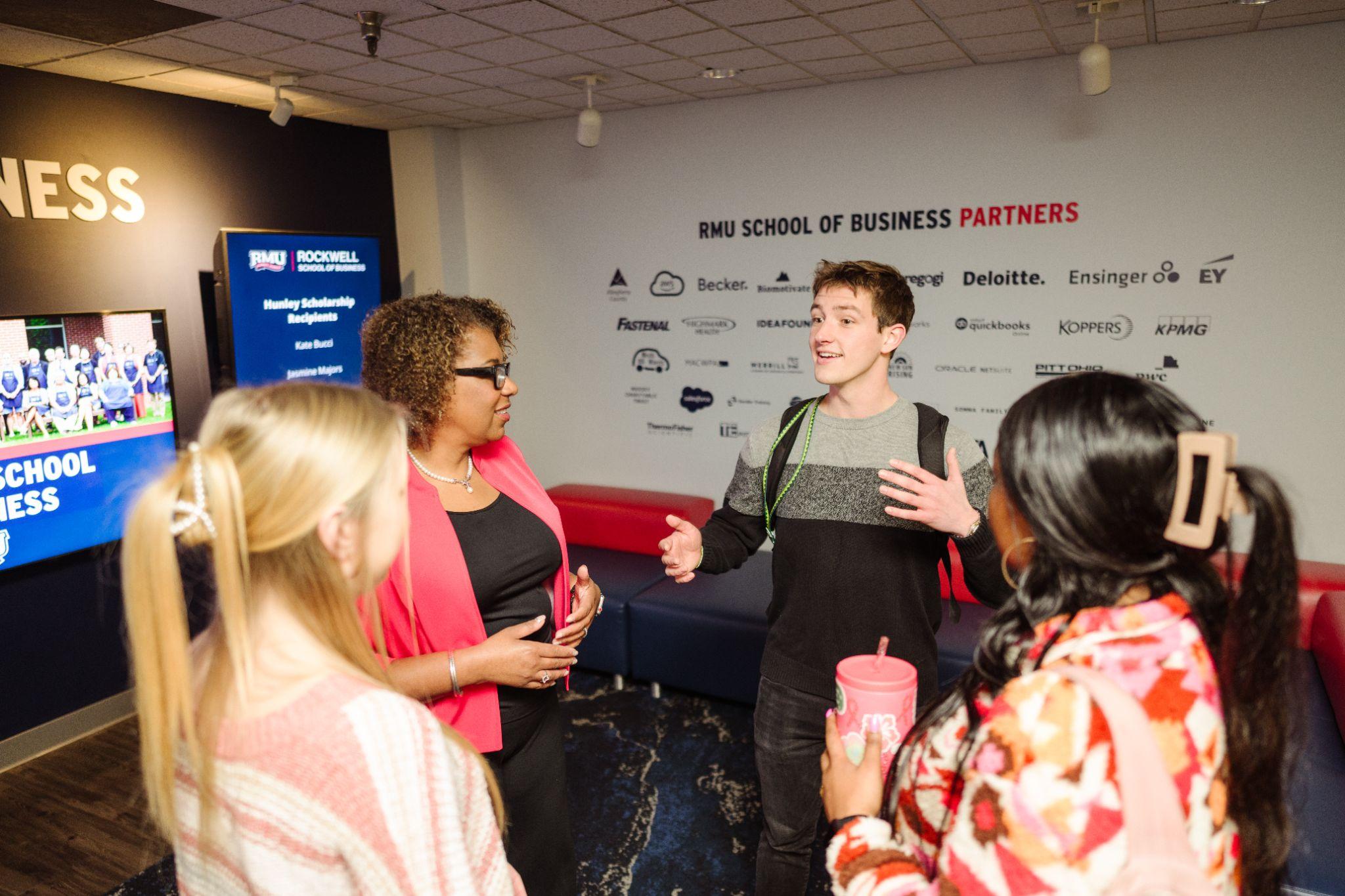 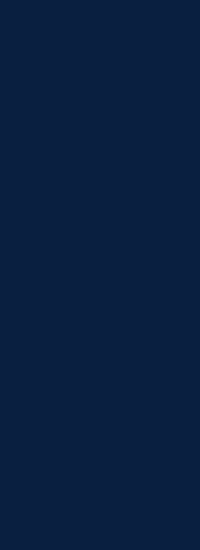 MBA
UNDERGRADUATE BUSINESS
CERTIFICATE PROGRAMS
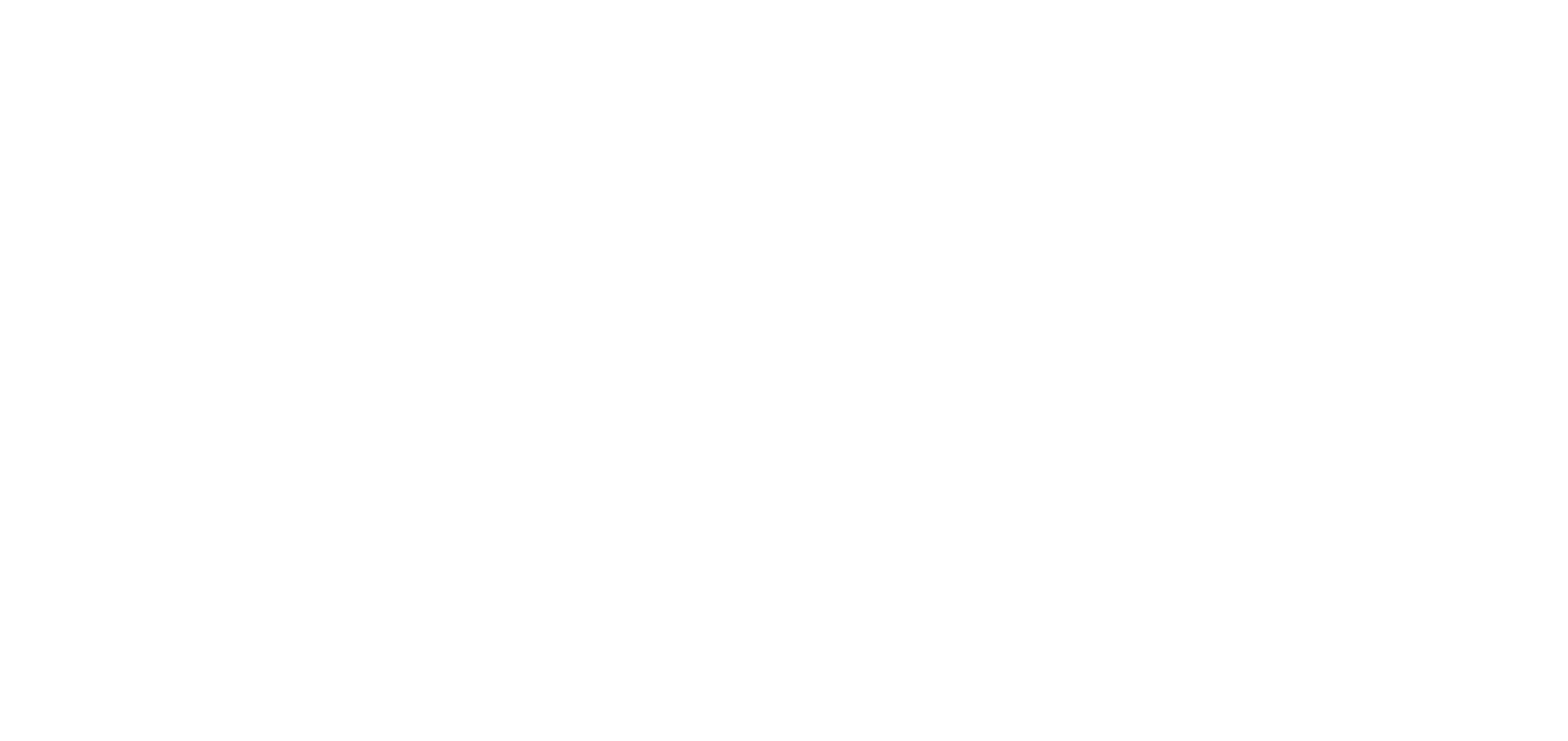 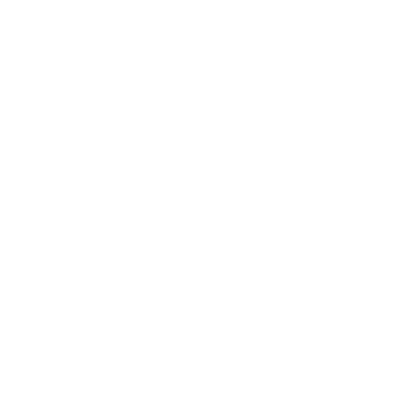 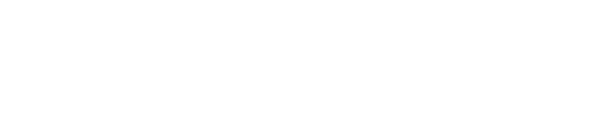 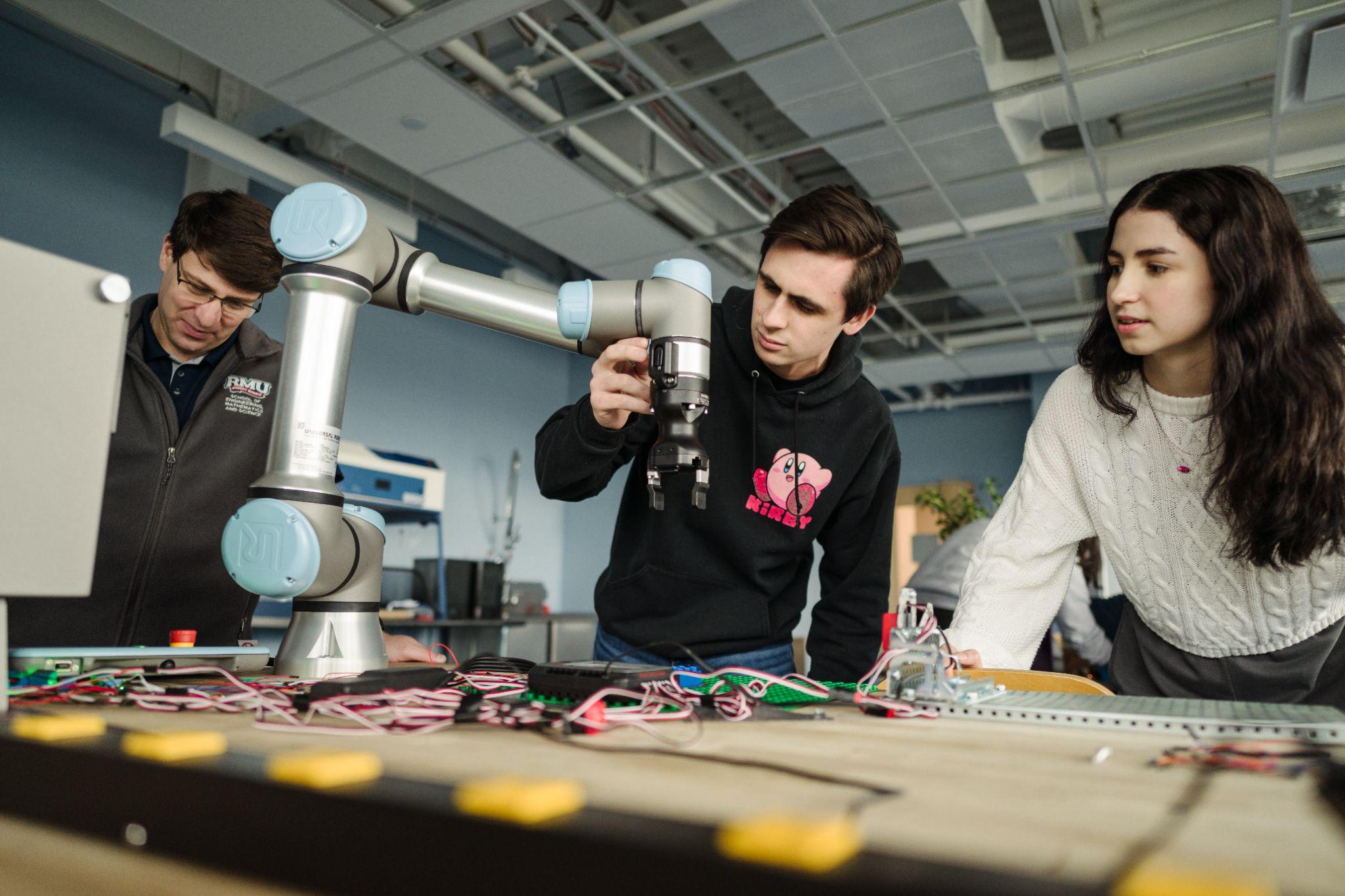 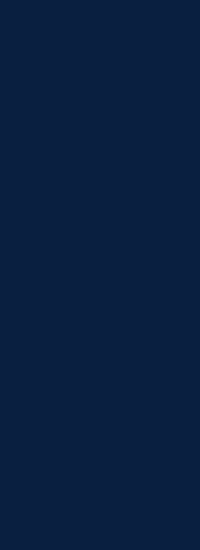 ENGINEERING
BACHELORS, MASTERS, AND CERTIFICATE OPTIONS
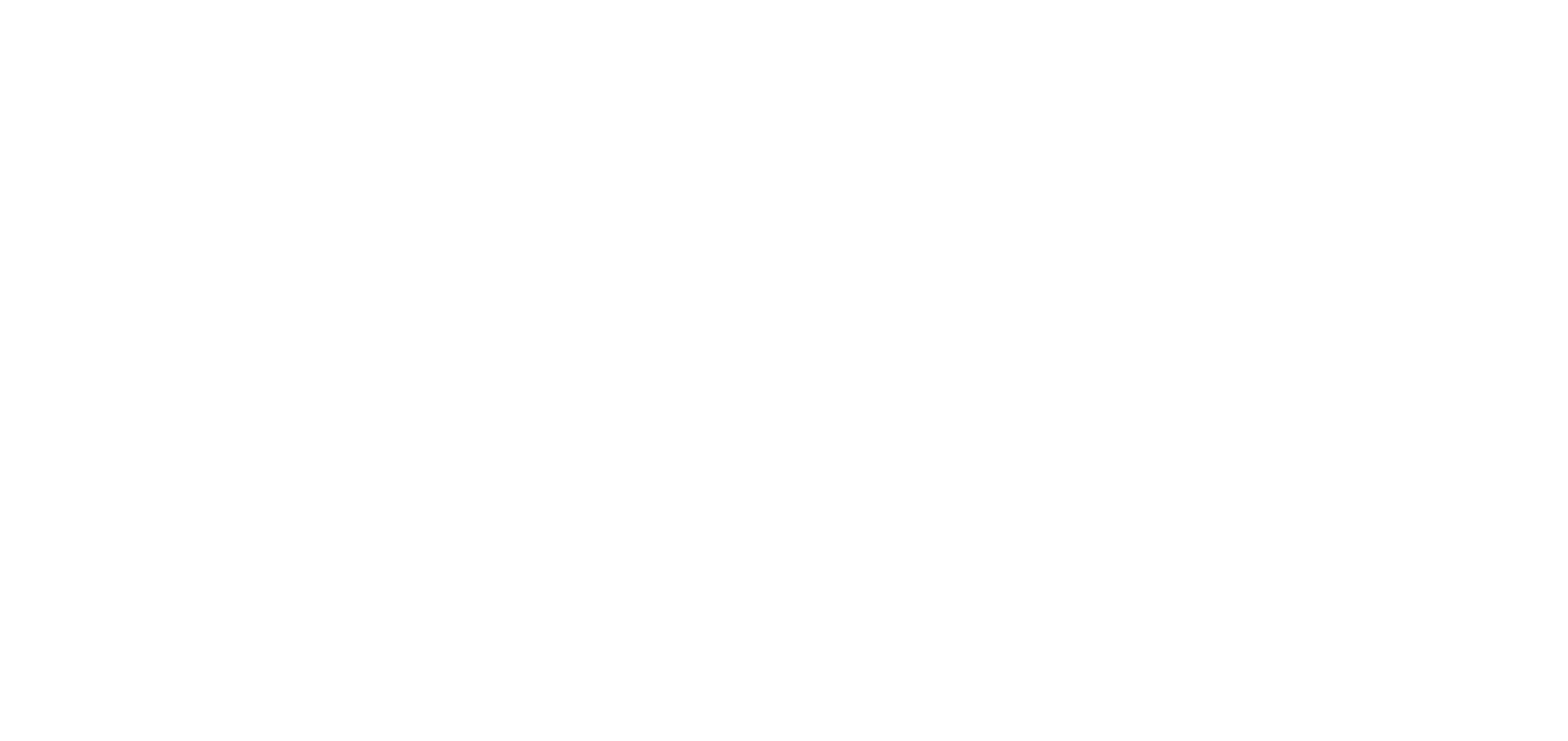 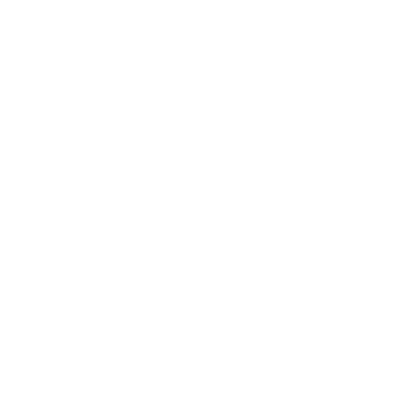 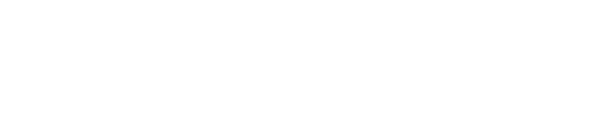 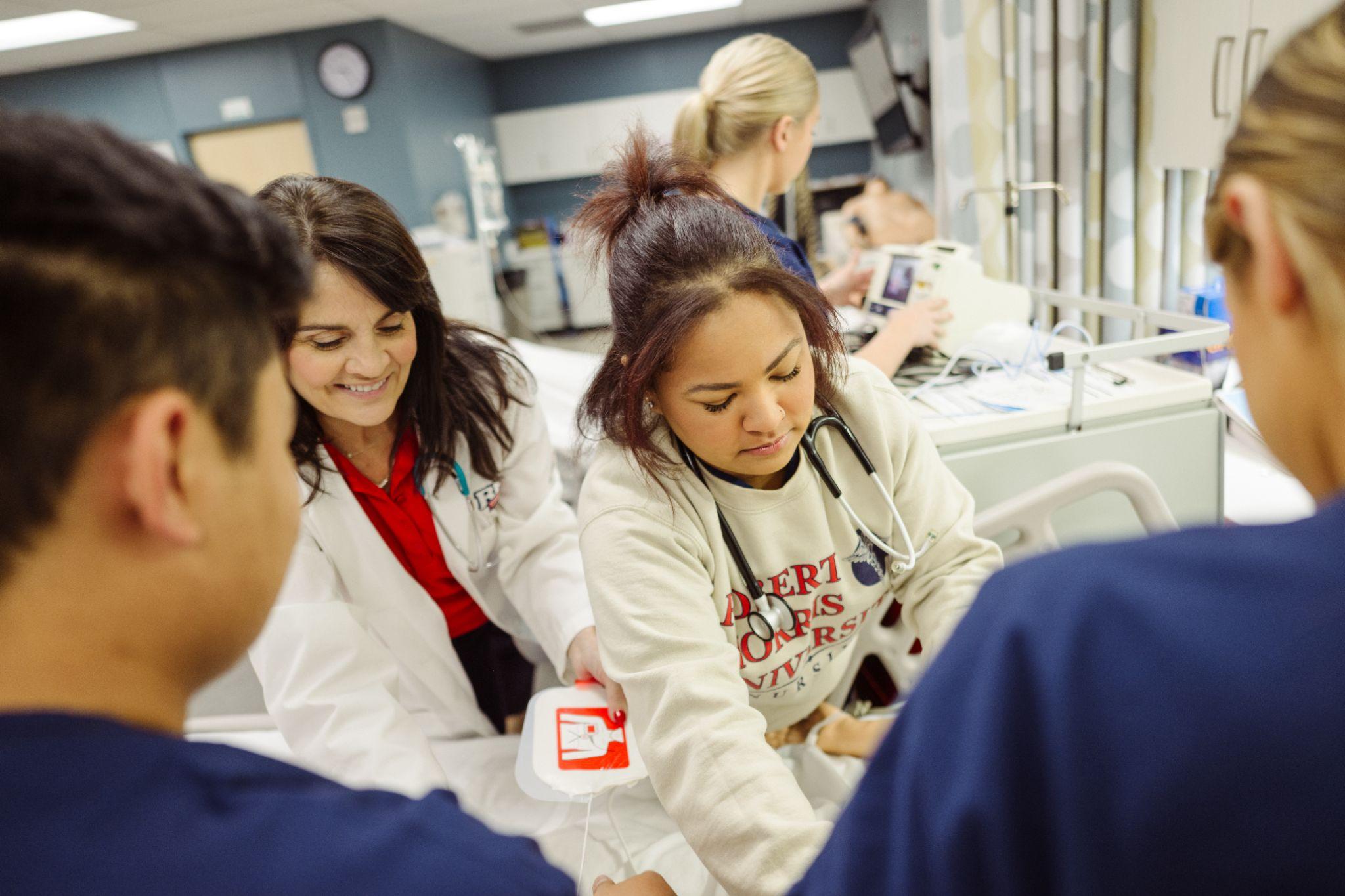 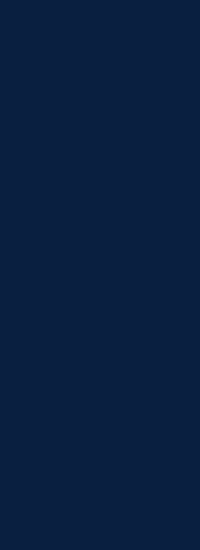 NURSING
HEALTH SCIENCES
HEALTHCARE ADMINISTRATION
PSYCHOLOGY
BACHELORS, MASTERS, AND CERTIFICATE OPTIONS
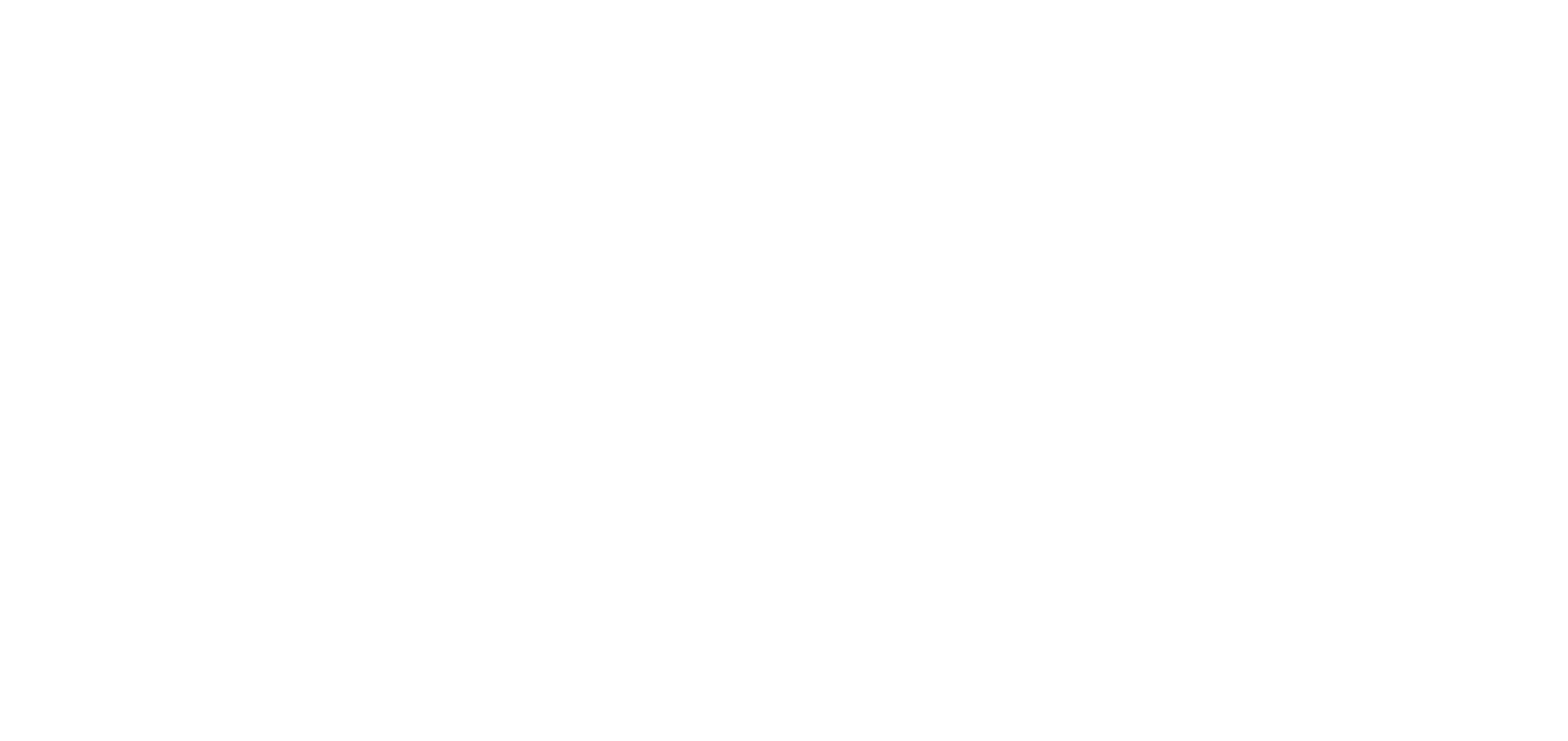 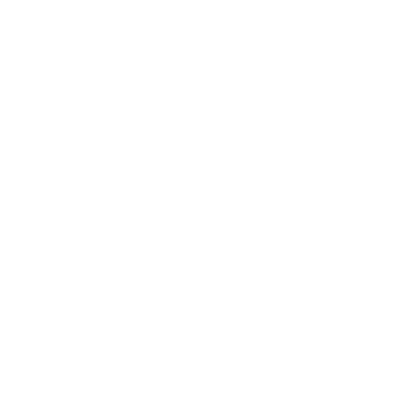 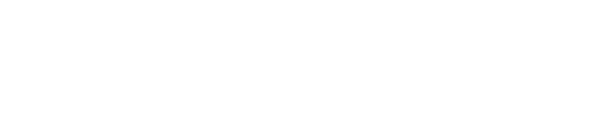 WHY RMU?STACKABLE
CREDENTIALS
UNDERGRADUATE AND GRADUATECERTIFICATE PROGRAMS
Most undergraduate and graduate level certificates integrate seamlessly into degree programs
Students can use them as stand-alone certificates, or continue on and use the coursework to meet degree requirements for various programs
Most certificates range between 9–15 credits (3-5 classes)
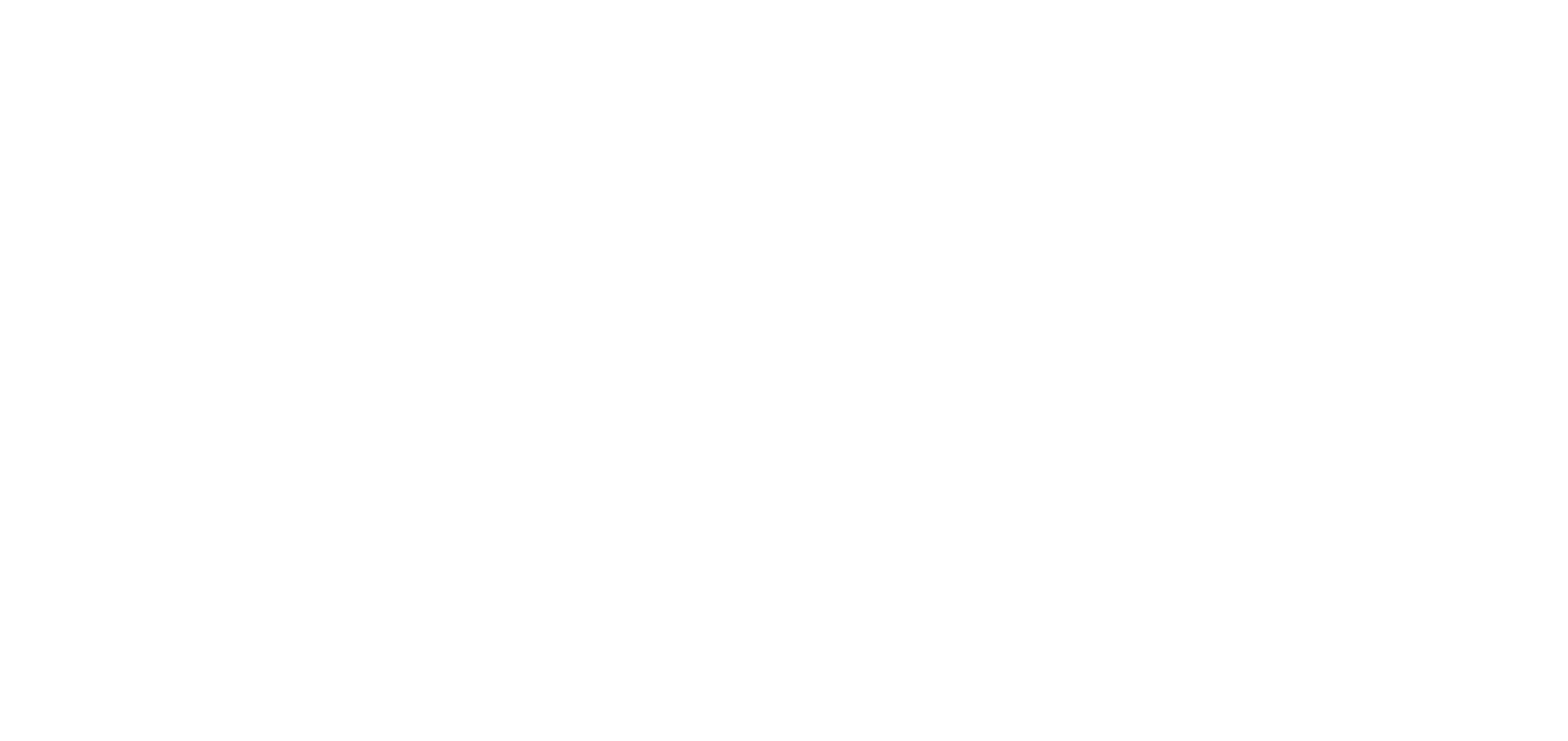 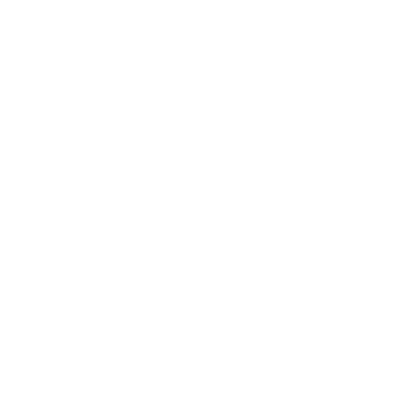 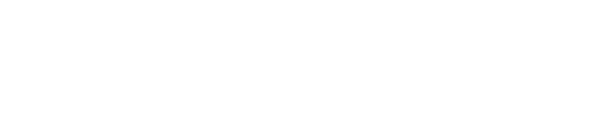 WHY RMU?FLEXIBLE &AFFORDABLE
WHY RMU? FLEXIBLE & AFFORDABLE
ONLINE, ON-GROUND, AND HYBRID OPTIONS
TAKE AS LITTLE AS ONE COURSE AT A TIME
CLASSES START EVERY 8 WEEKS
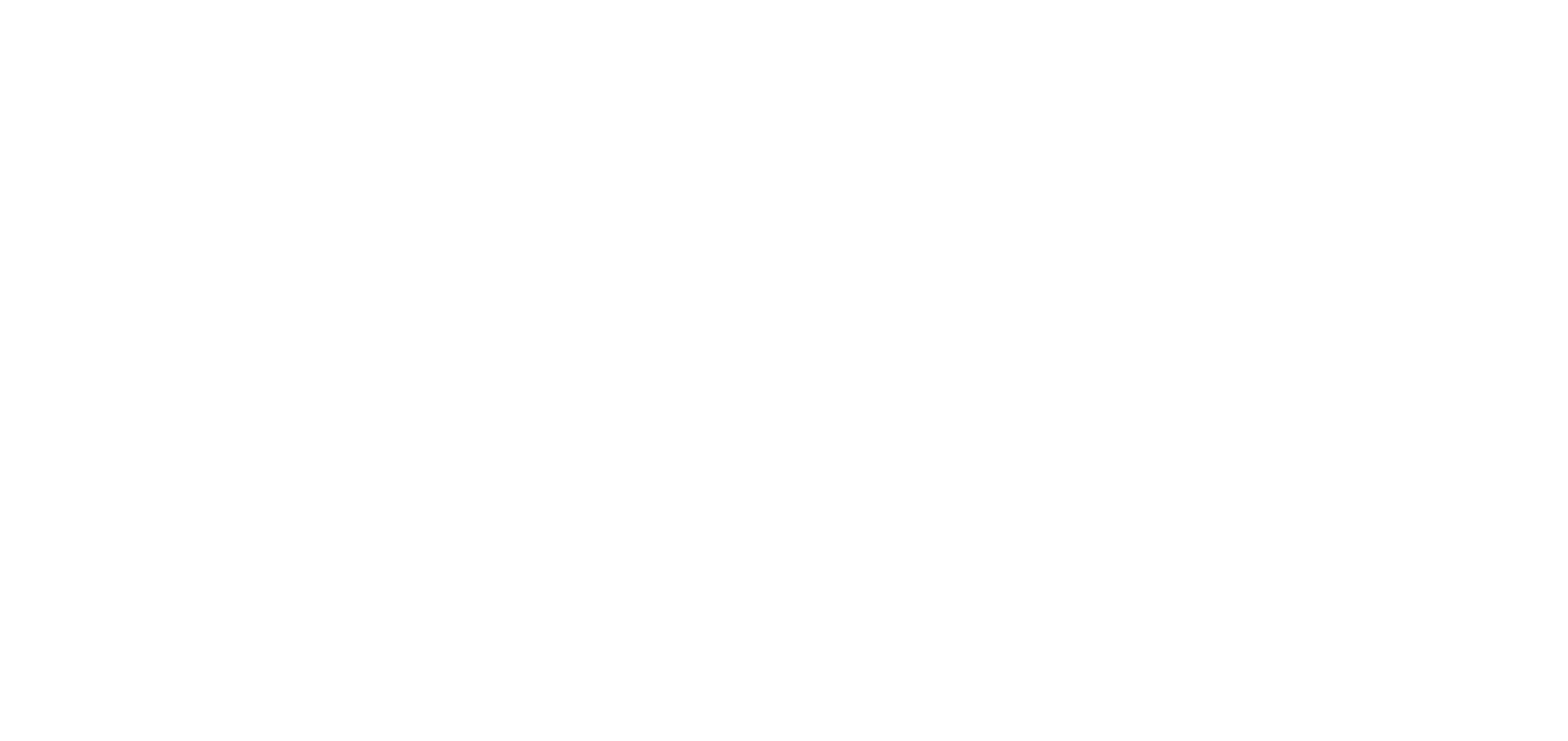 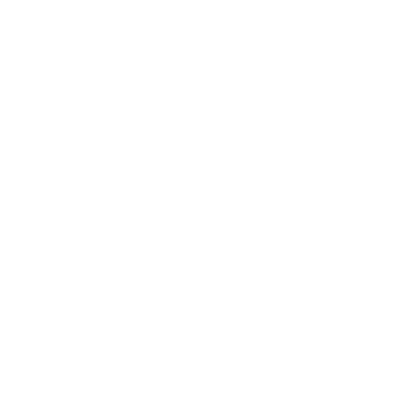 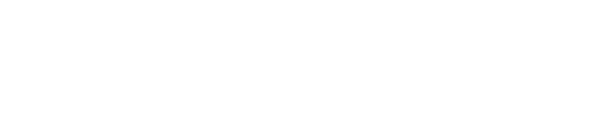 WHY RMU?WE’RE SERIOUSABOUT YOUR SUCCESS
WE’RE SERIOUS ABOUT YOUR SUCCESS
HIGHLY INDIVIDUALIZED APPROACH
DEDICATED ACADEMIC ADVISOR
CONCIERGE SERVICE FOR PITT-OHIO EMPLOYEES AND FAMILIES
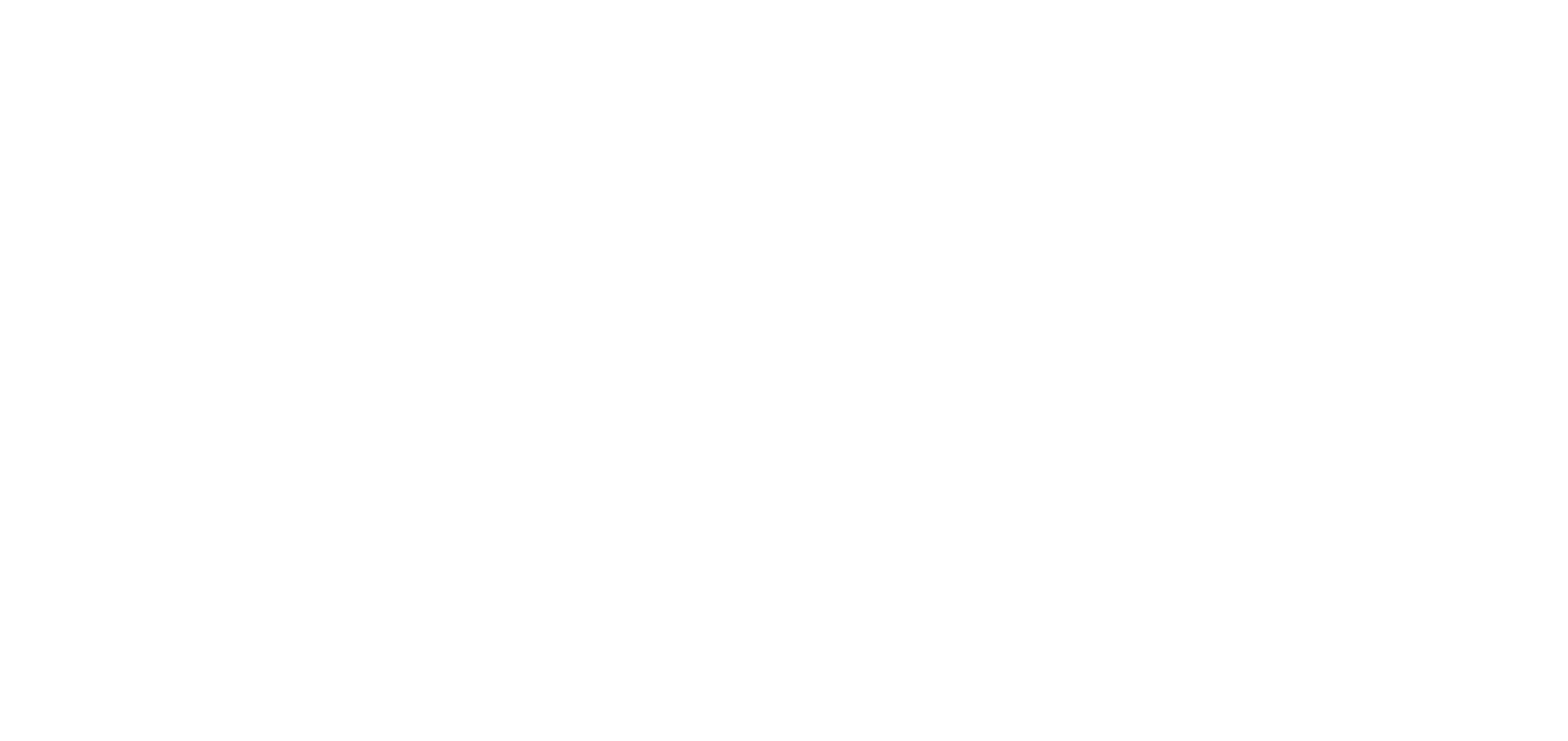 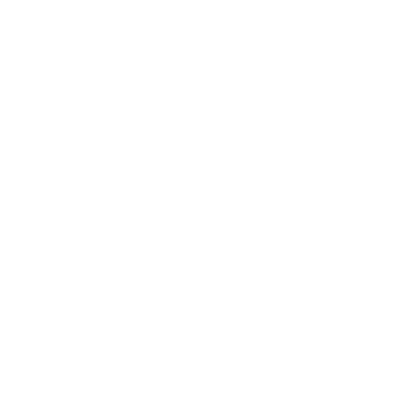 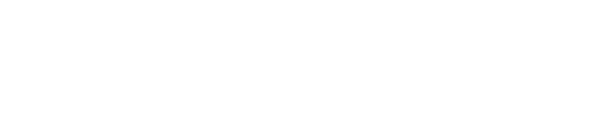 WHAT NEXT?
EXPLORE your options with a dedicated enrollment advisor.
APPLY to RMU for free.
ENROLL in classes at RMU.
FUND your education with your tuition discount and help from our financial aid specialists.
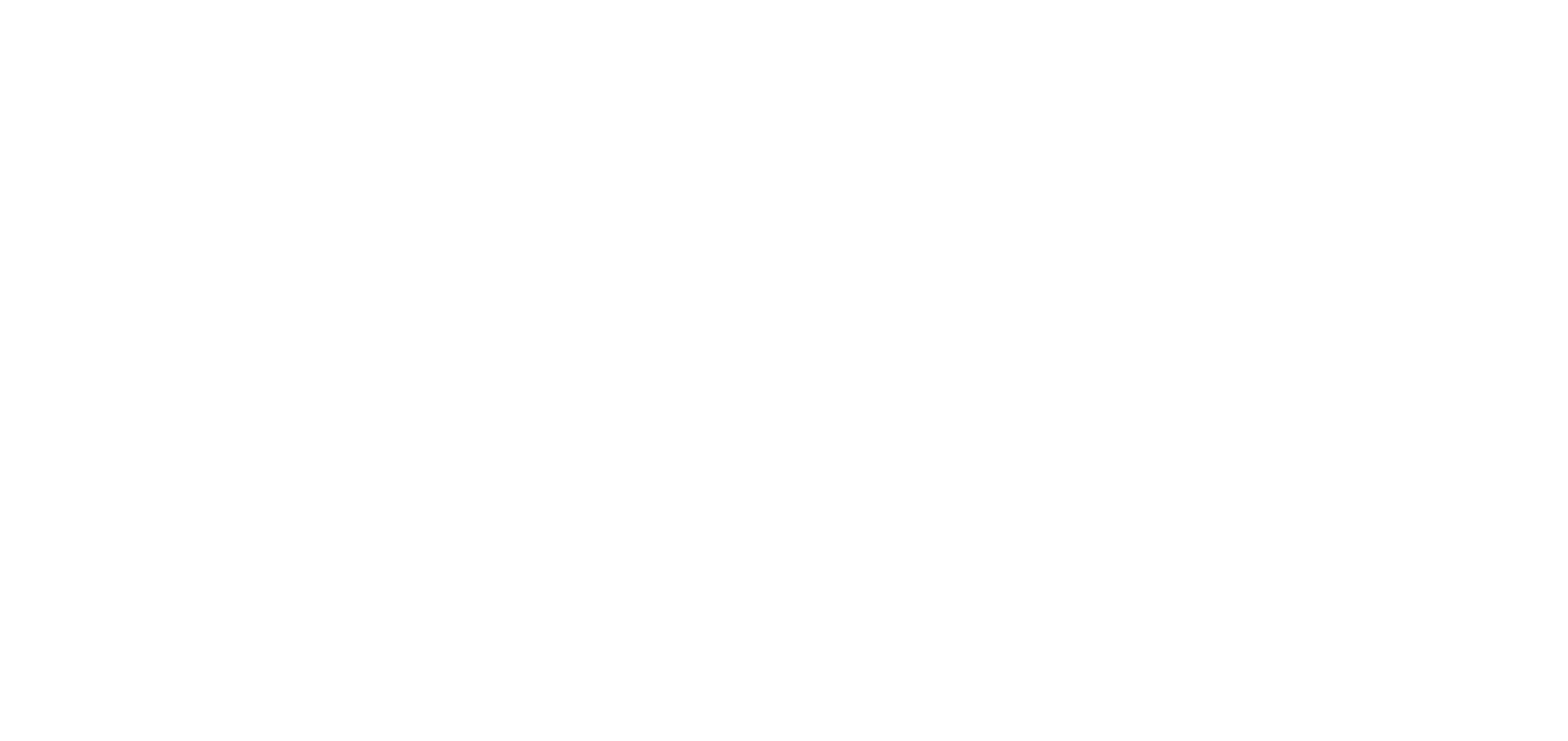 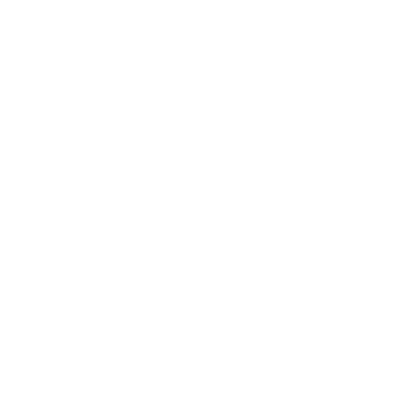 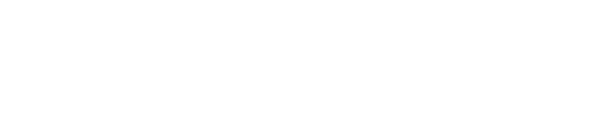 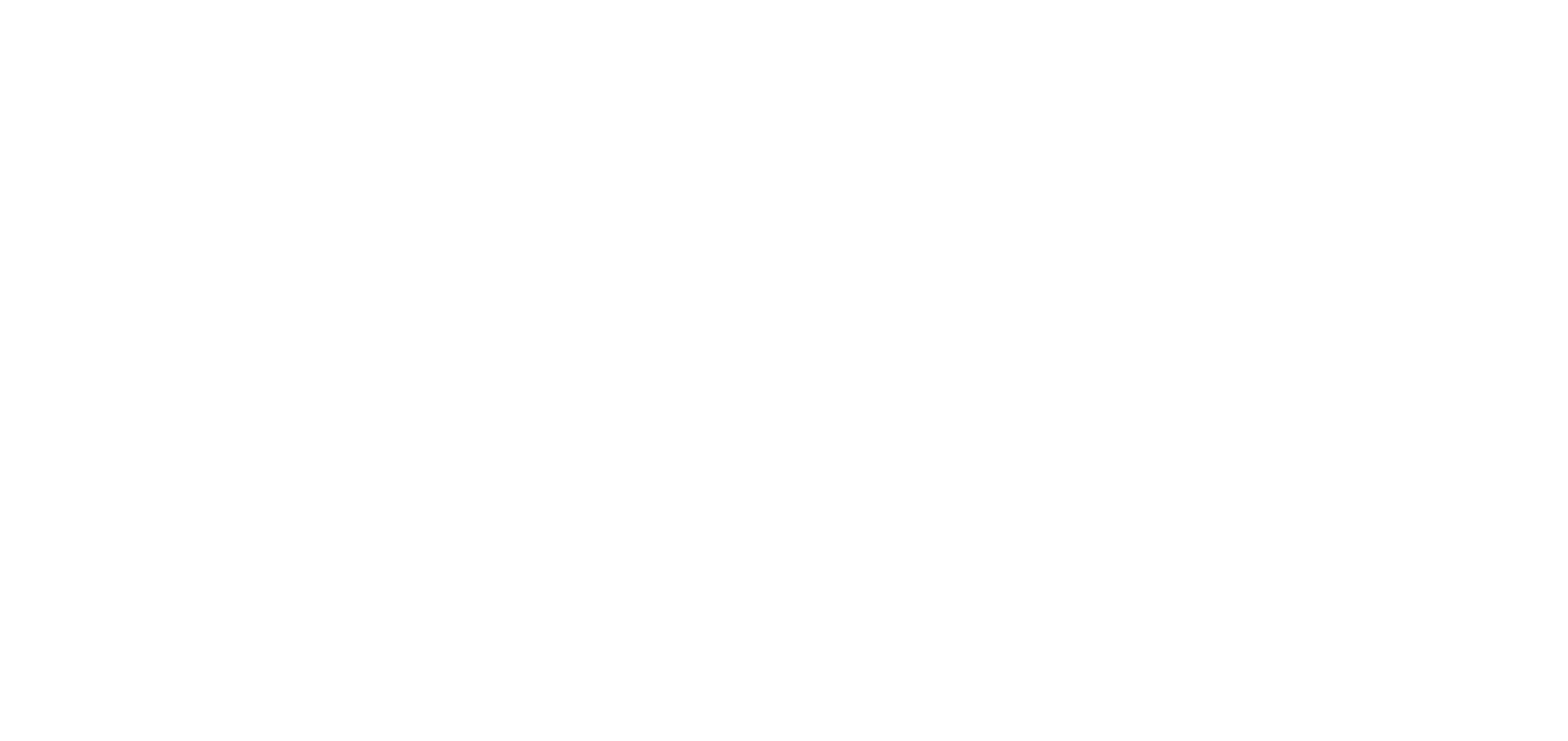 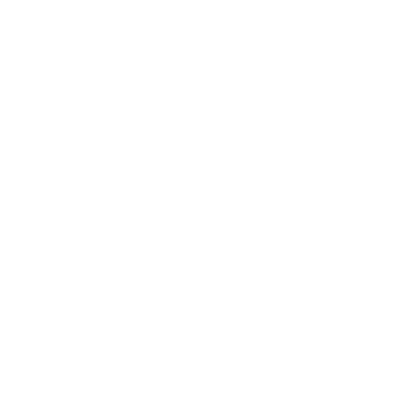 QUESTIONS?
REGISTER AND CONTACTRMU.EDU/PITTOHIO
412-397-3339
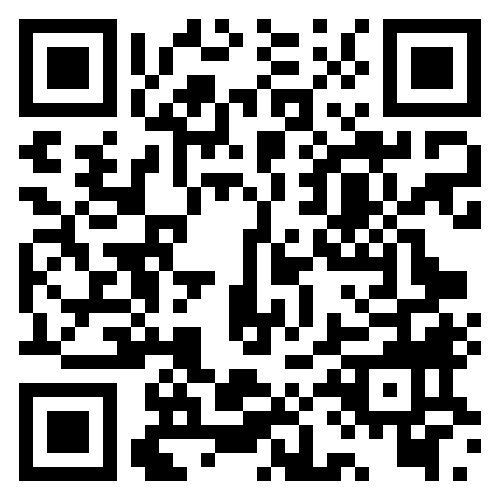